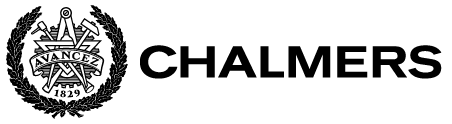 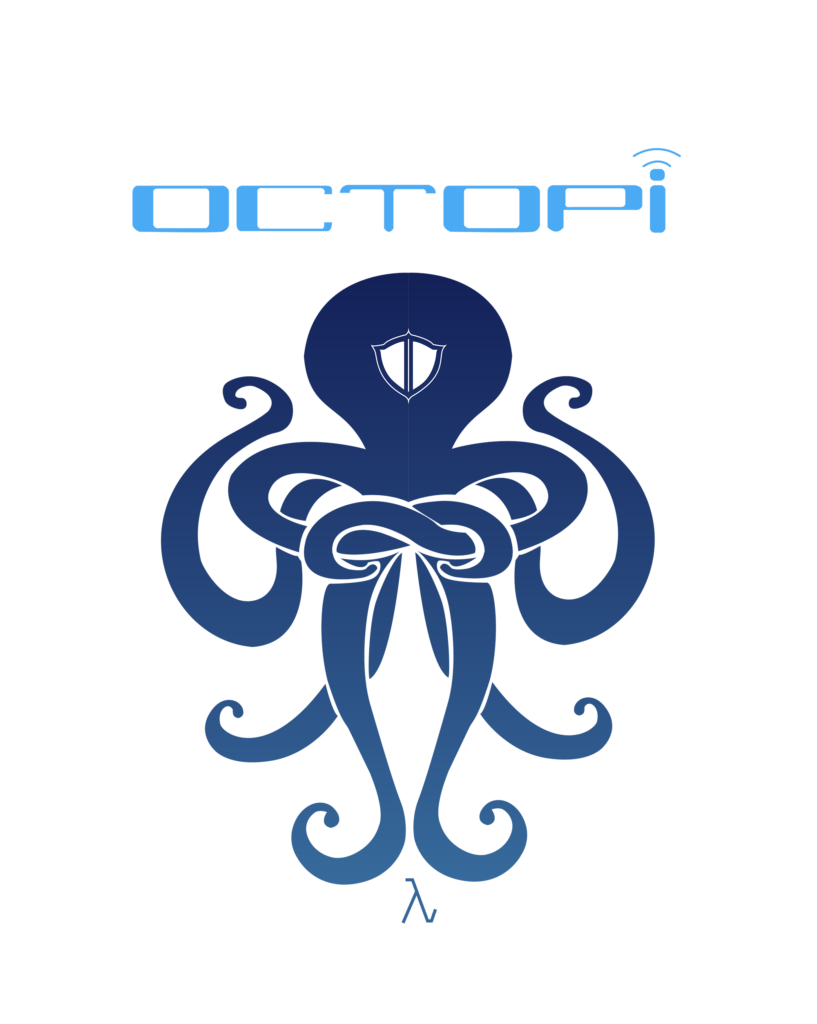 Hailstorm : A functional language for IoT applications
Secure Programming 
of IoT Devices
Abhiroop Sarkar
Mary Sheeran
[Speaker Notes: © Copyright Showeet.com – Creative & Free PowerPoint Templates]
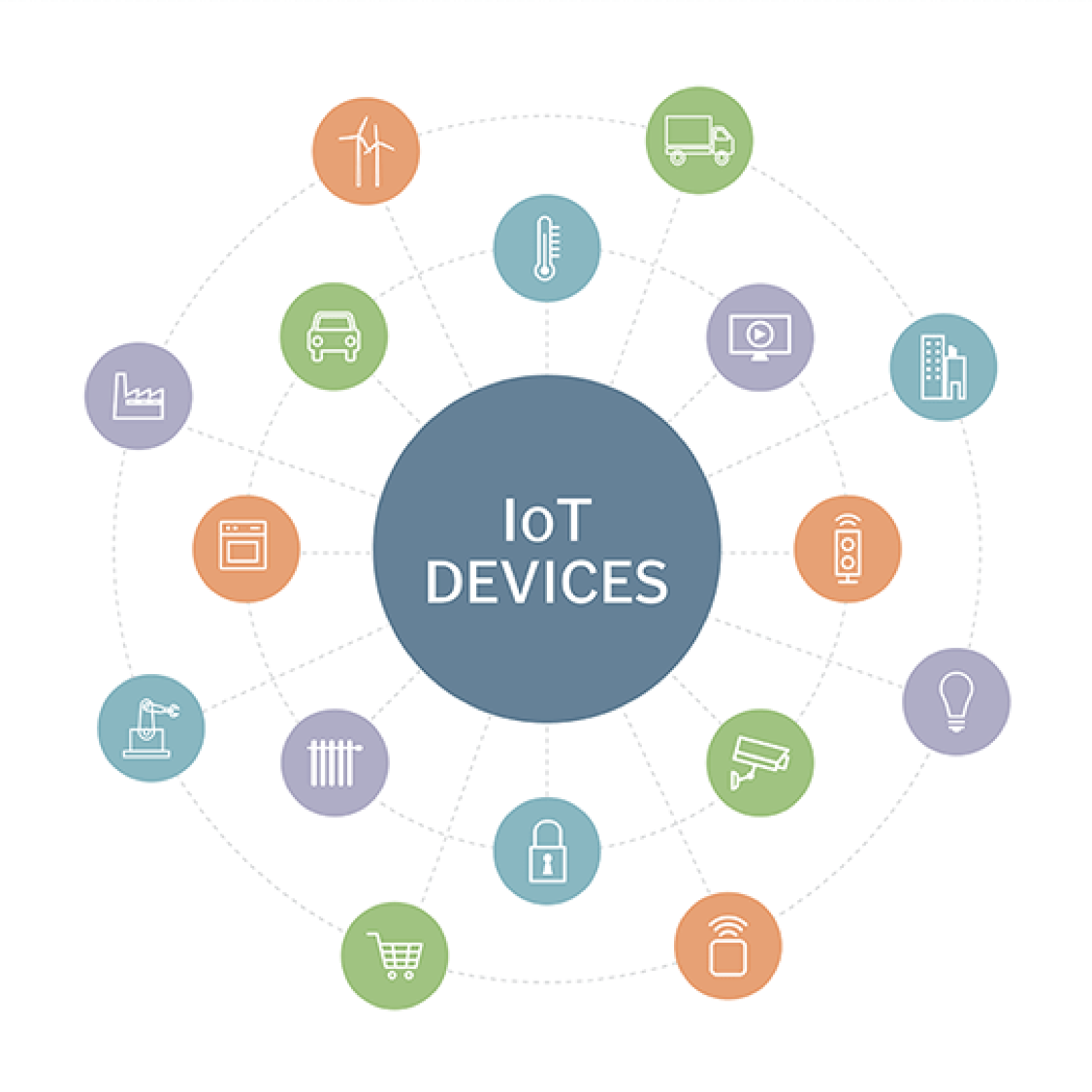 Diverse Applications
31 billion devices in 2020*
*https://securitytoday.com/articles/2020/01/13/the-iot-rundown-for-2020.aspx
2
[Speaker Notes: © Copyright Showeet.com – Creative & Free PowerPoint Templates]
Diverse applications leads to Diverse architectures and systems
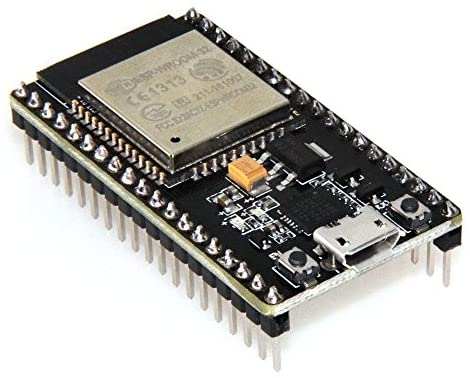 ESP32 – 520KB SRAM, BLE, WiFi 
STM32 - 4KB to 1MB SRAM
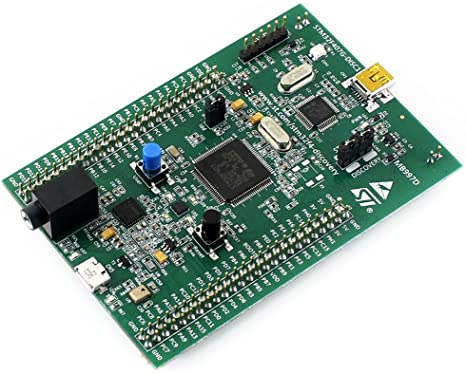 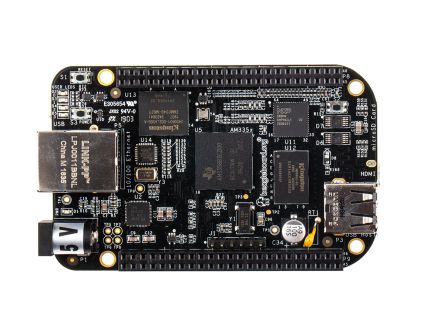 BeagleBoards - 64MB to 512MB
Raspberry Pi - 256MB to 8GB!!
…
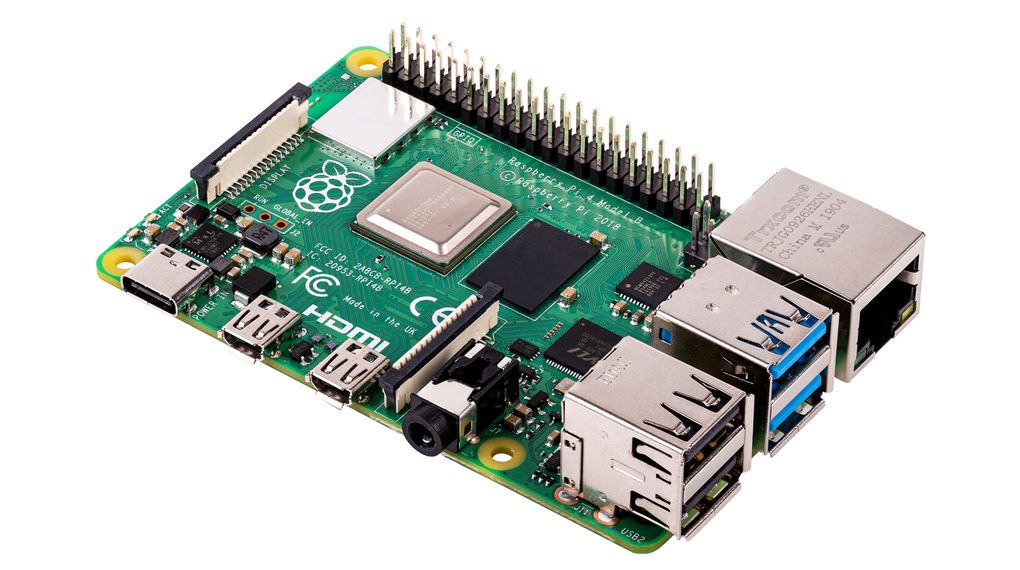 3
02
[Speaker Notes: © Copyright Showeet.com – Creative & Free PowerPoint Templates]
How do we program such a wide variety of devices?
C
https://tiobe.com/tiobe-index/
4
[Speaker Notes: © Copyright Showeet.com – Creative & Free PowerPoint Templates]
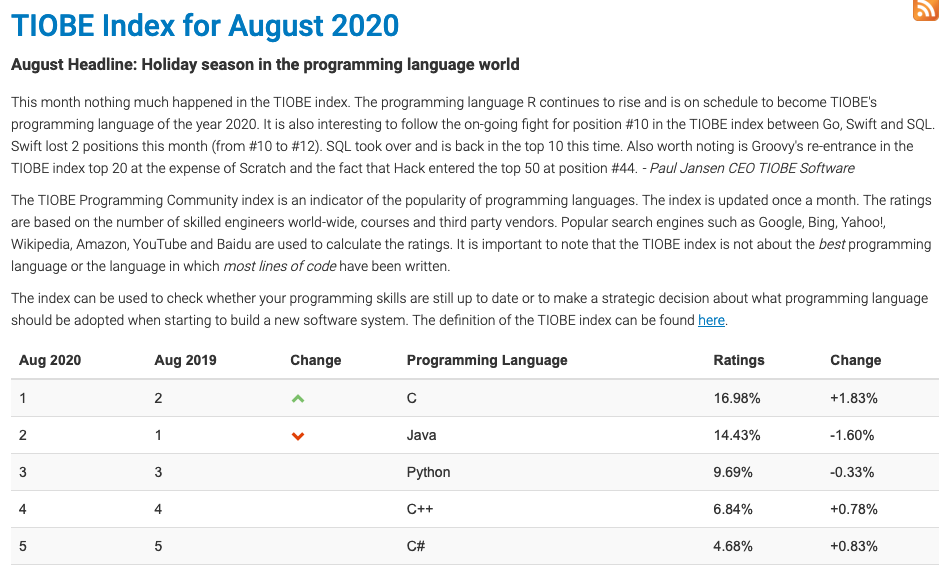 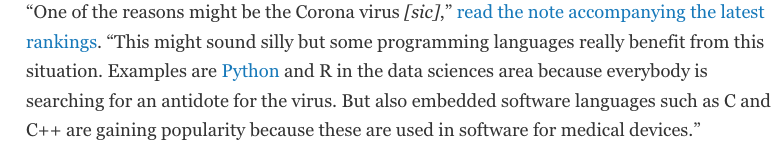 5
[Speaker Notes: © Copyright Showeet.com – Creative & Free PowerPoint Templates]
Motivation Program IoT in high level languages
6
[Speaker Notes: © Copyright Showeet.com – Creative & Free PowerPoint Templates]
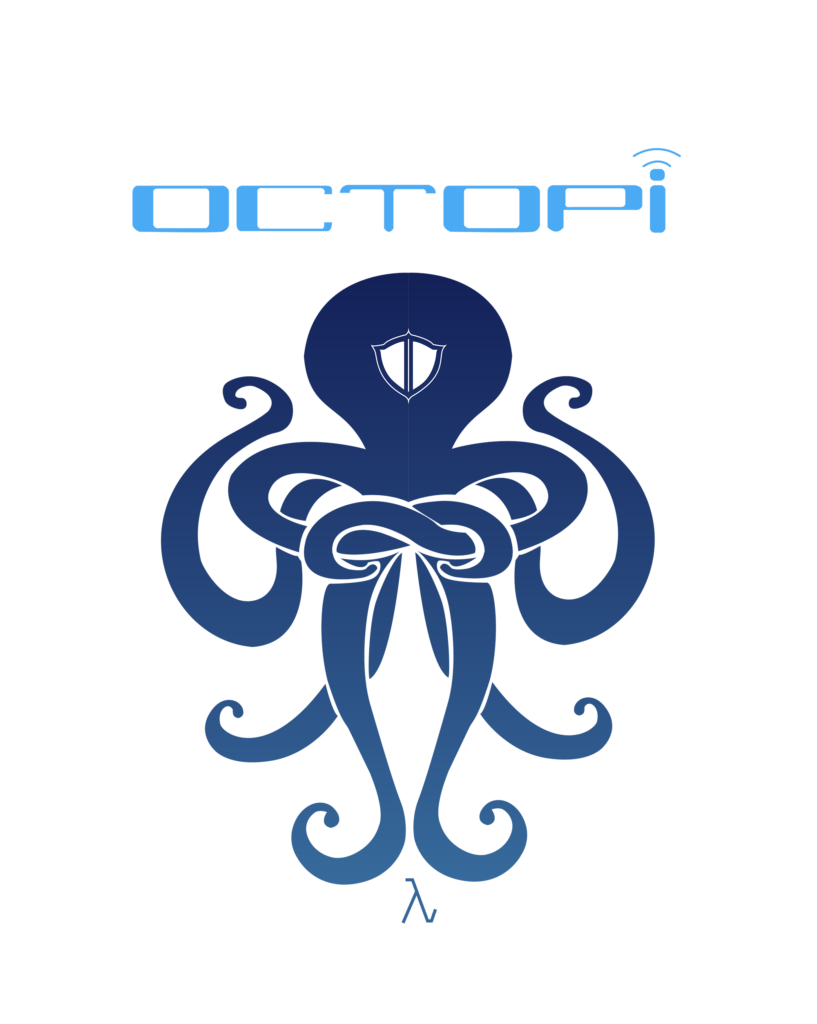 Hailstorm❄️
HaSki*
*Valliappan et. al. - Towards Secure IoT Programming in Haskell. HASKELL 2020
7
Hailstorm
Functional Programming Language
Pure
Statically-Typed
Call-by-value
DSL (not embedded)
8
[Speaker Notes: © Copyright Showeet.com – Creative & Free PowerPoint Templates]
Properties of Hailstorm
Purity
Static-Typing
Security
Enables optimizations
Track information in the type system
Static Information Flow Control*
*Russo - Two Can Keep a Secret, If One of Them Uses Haskell. ICFP 2015
9
[Speaker Notes: © Copyright Showeet.com – Creative & Free PowerPoint Templates]
Effects
10
[Speaker Notes: © Copyright Showeet.com – Creative & Free PowerPoint Templates]
Infinite stream model
Composition of pure functions
Output stream
Input stream
Logical timestep
Old Haskell I/O - main :: [Response] → [Request]
Non-modular I/O driven programs
Non-extensible
11
[Speaker Notes: © Copyright Showeet.com – Creative & Free PowerPoint Templates]
EDSLs
Accelerate, Raw-Feldspar, HaSki,…
12
[Speaker Notes: © Copyright Showeet.com – Creative & Free PowerPoint Templates]
Arrowized FRP*
*Nilsson et. al. - Functional reactive programming, continued. HASKELL 02
13
[Speaker Notes: © Copyright Showeet.com – Creative & Free PowerPoint Templates]
Can AFRP signals represent real world signals?
14
[Speaker Notes: © Copyright Showeet.com – Creative & Free PowerPoint Templates]
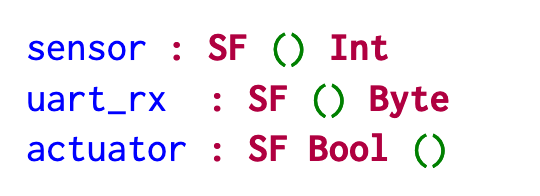 15
[Speaker Notes: © Copyright Showeet.com – Creative & Free PowerPoint Templates]
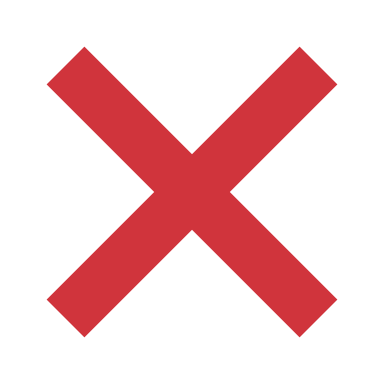 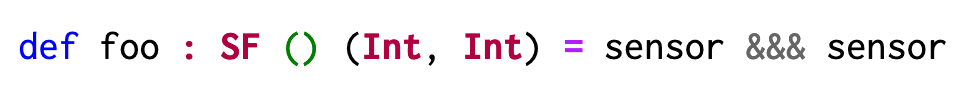 16
[Speaker Notes: © Copyright Showeet.com – Creative & Free PowerPoint Templates]
Resource Types*
*Winograd-Cort et. al. - Virtualizing Real-World Objects in FRP. PADL 2012
17
[Speaker Notes: © Copyright Showeet.com – Creative & Free PowerPoint Templates]
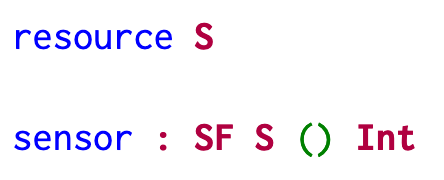 18
[Speaker Notes: © Copyright Showeet.com – Creative & Free PowerPoint Templates]
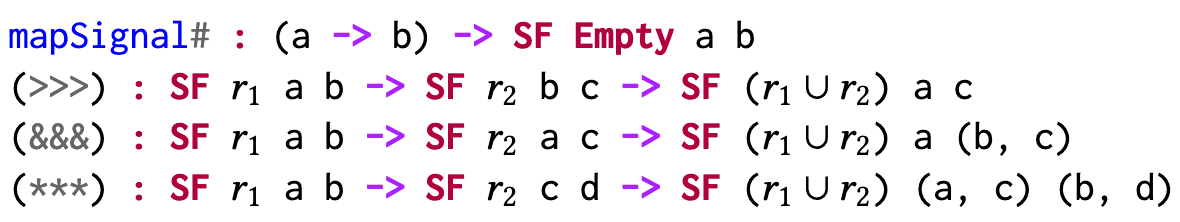 19
[Speaker Notes: © Copyright Showeet.com – Creative & Free PowerPoint Templates]
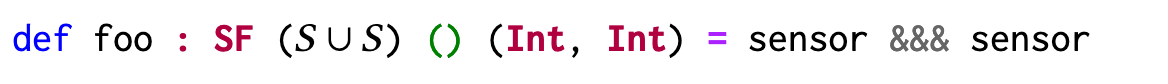 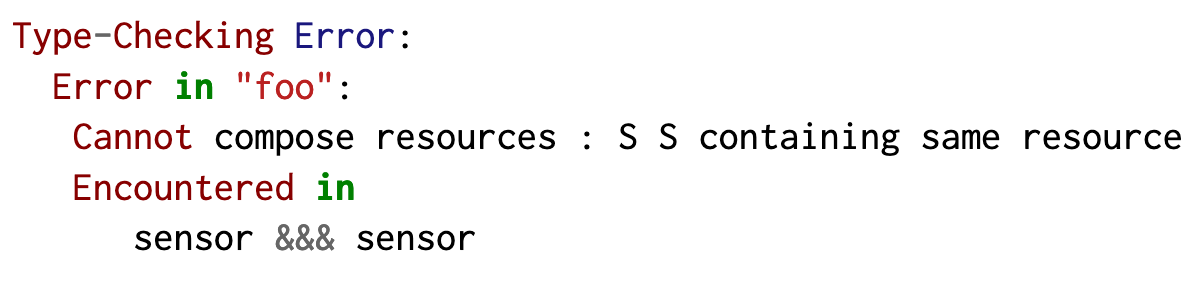 20
[Speaker Notes: © Copyright Showeet.com – Creative & Free PowerPoint Templates]
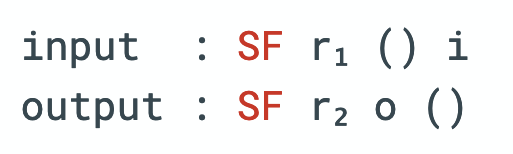 21
[Speaker Notes: © Copyright Showeet.com – Creative & Free PowerPoint Templates]
Hello World!
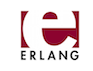 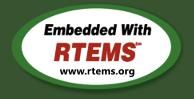 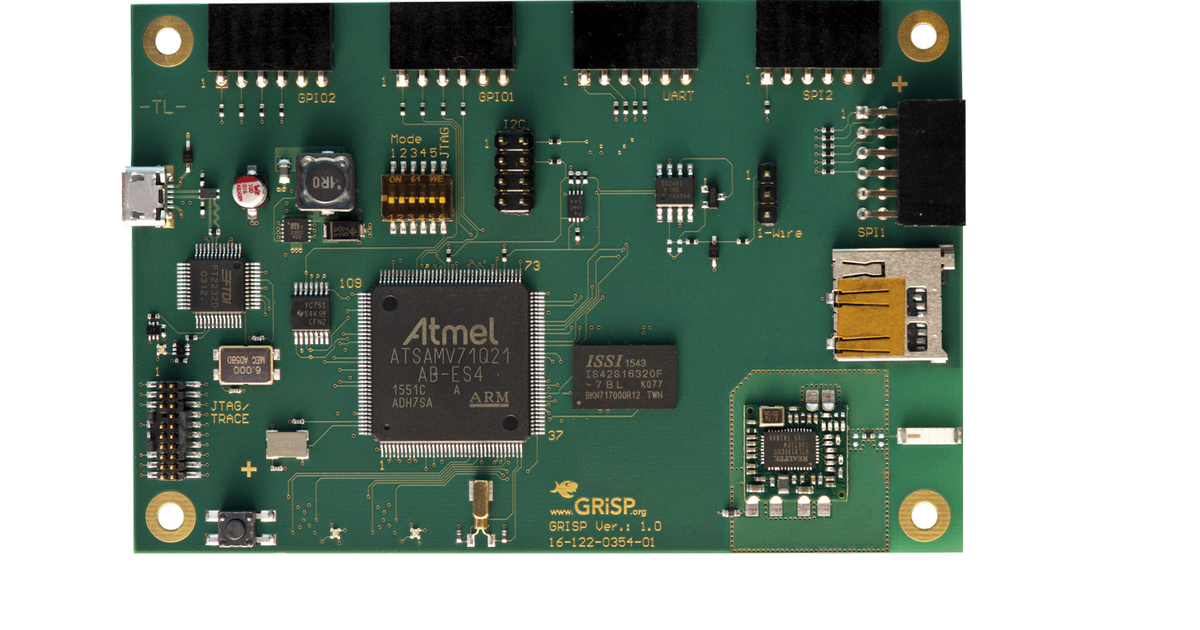 22
[Speaker Notes: © Copyright Showeet.com – Creative & Free PowerPoint Templates]
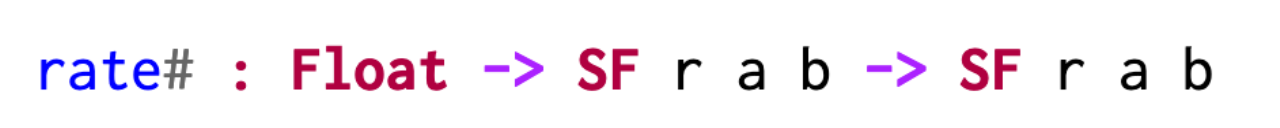 23
[Speaker Notes: © Copyright Showeet.com – Creative & Free PowerPoint Templates]
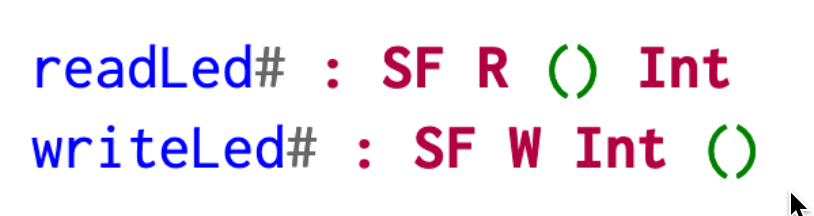 24
[Speaker Notes: © Copyright Showeet.com – Creative & Free PowerPoint Templates]
Synchronous blinking
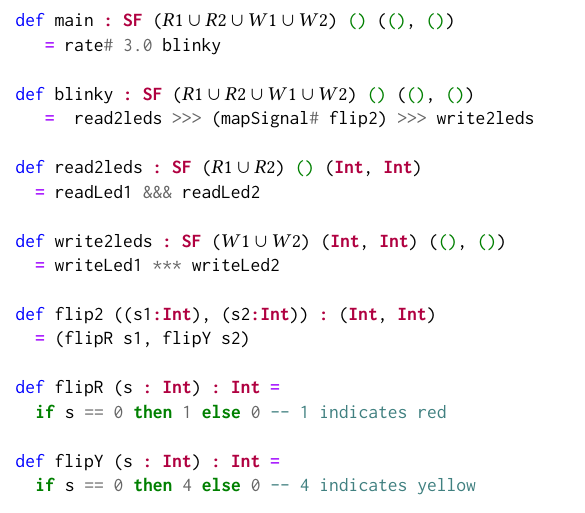 25
[Speaker Notes: © Copyright Showeet.com – Creative & Free PowerPoint Templates]
26
[Speaker Notes: © Copyright Showeet.com – Creative & Free PowerPoint Templates]
More combinators and case studies in the paper
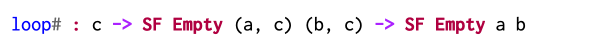 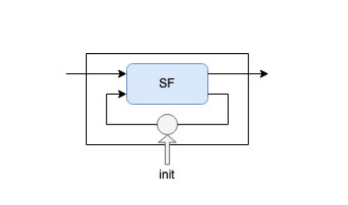 Earthquake detector
Traffic Signal Controller
Watchdog
Railway Track Controller
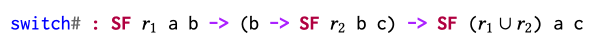 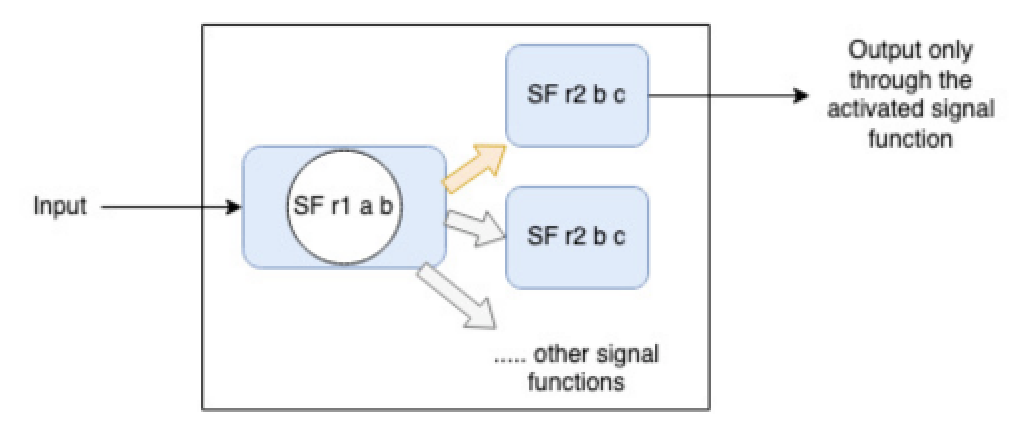 27
[Speaker Notes: © Copyright Showeet.com – Creative & Free PowerPoint Templates]
❄️
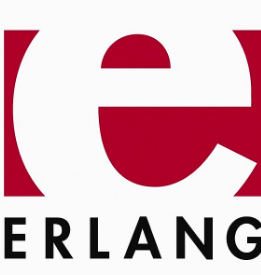 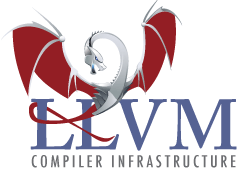 28
[Speaker Notes: © Copyright Showeet.com – Creative & Free PowerPoint Templates]
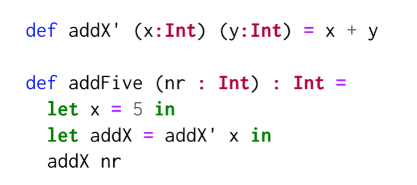 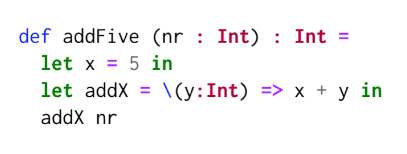 Lambda Lifting
Inlining
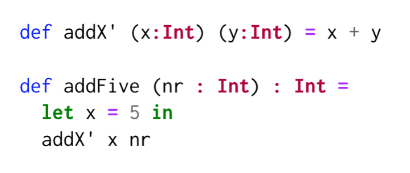 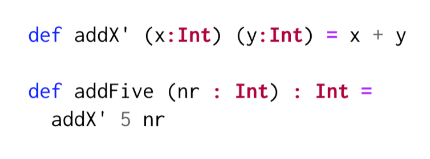 Inlining
29
[Speaker Notes: © Copyright Showeet.com – Creative & Free PowerPoint Templates]
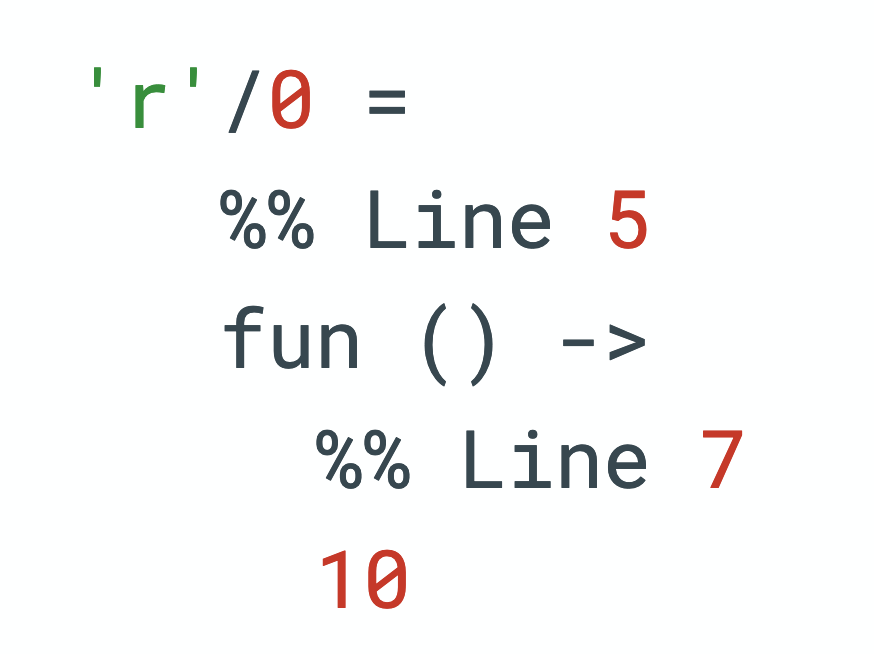 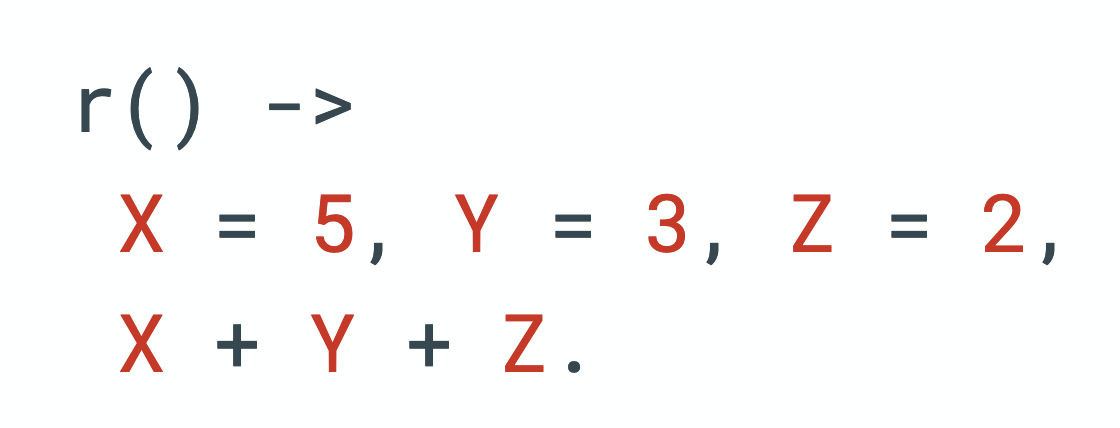 Inlines
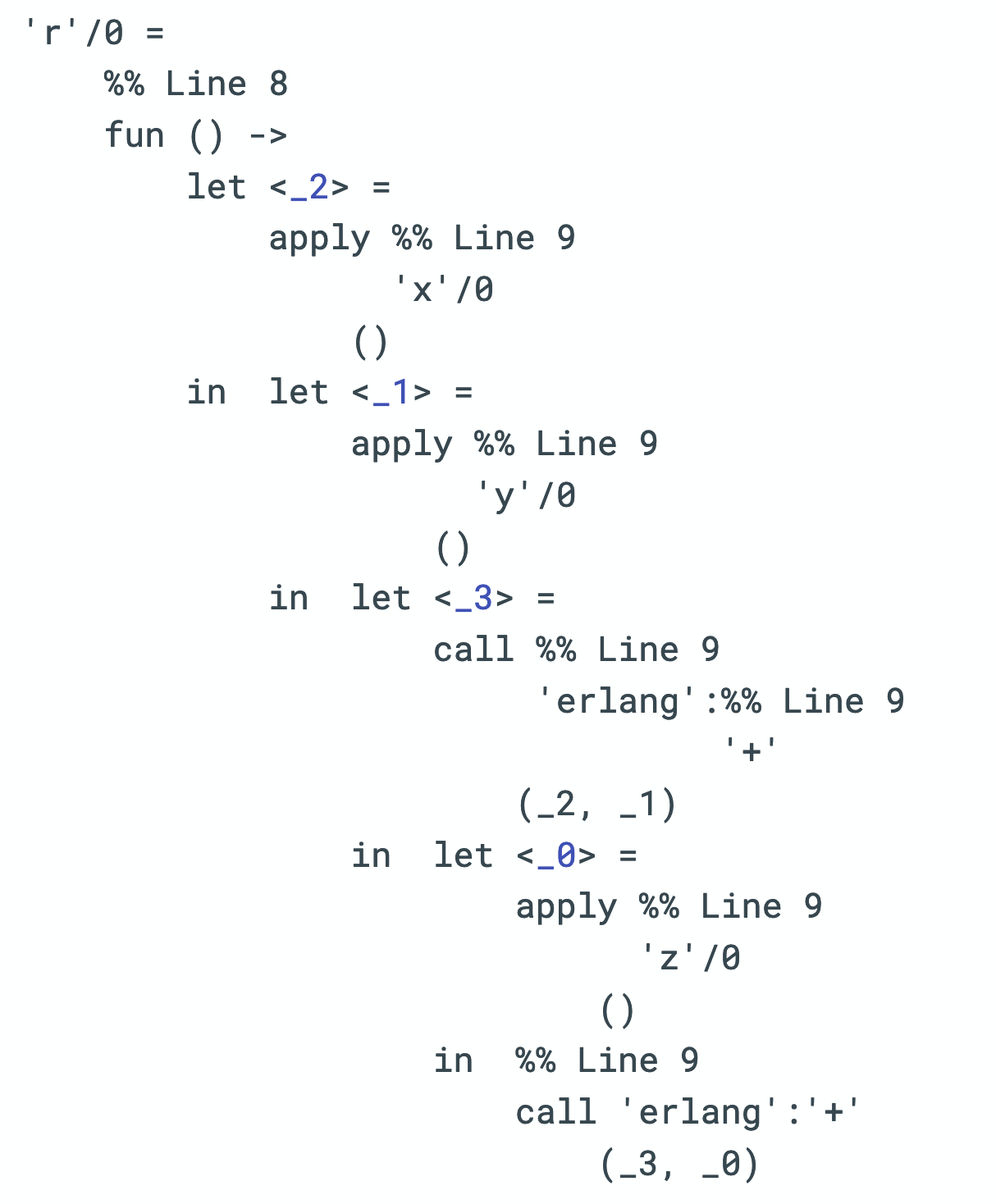 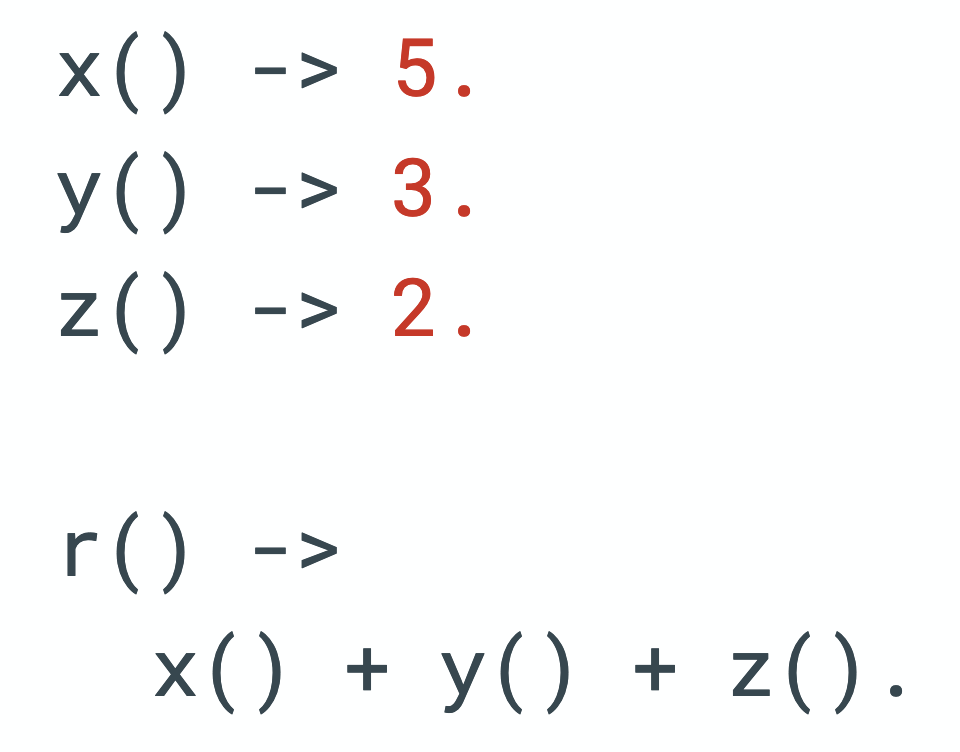 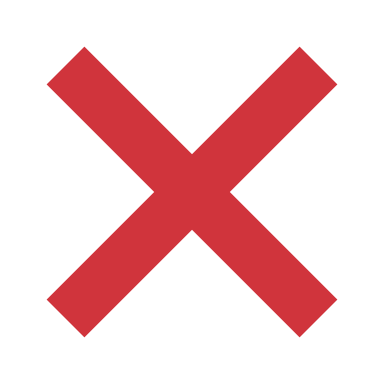 Does not inline
30
[Speaker Notes: © Copyright Showeet.com – Creative & Free PowerPoint Templates]
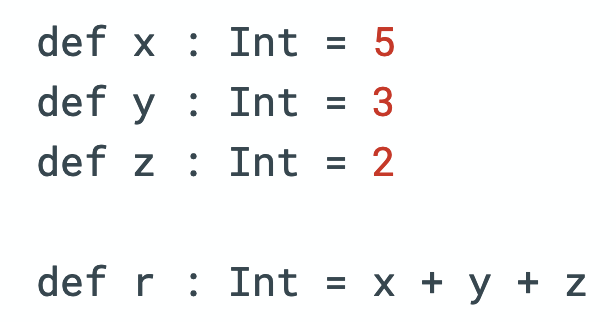 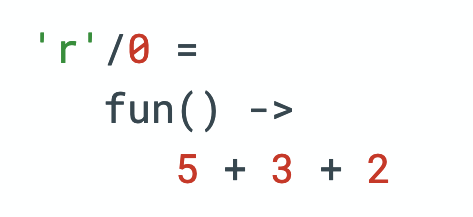 Inlines
[Speaker Notes: © Copyright Showeet.com – Creative & Free PowerPoint Templates]
Pull based semantics
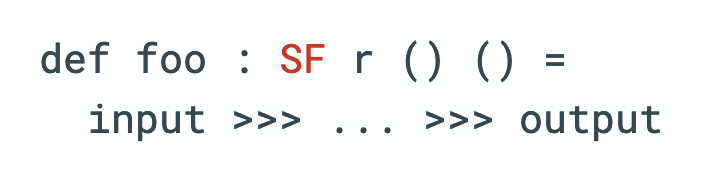 32
[Speaker Notes: © Copyright Showeet.com – Creative & Free PowerPoint Templates]
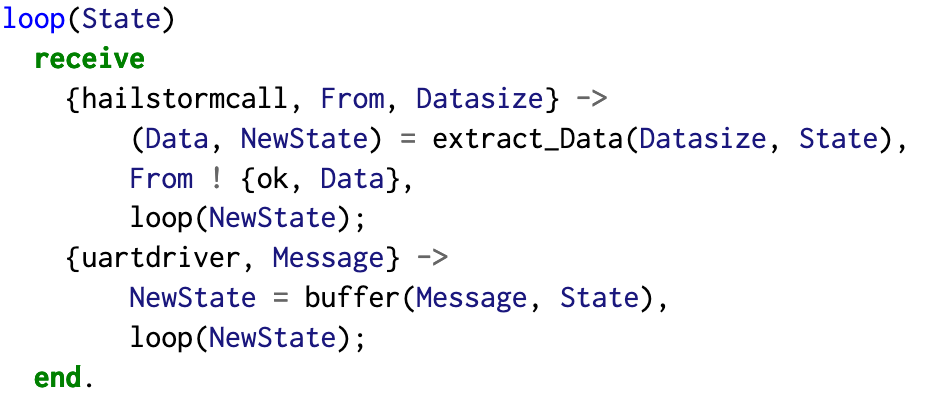 33
[Speaker Notes: © Copyright Showeet.com – Creative & Free PowerPoint Templates]
Microbenchmarks
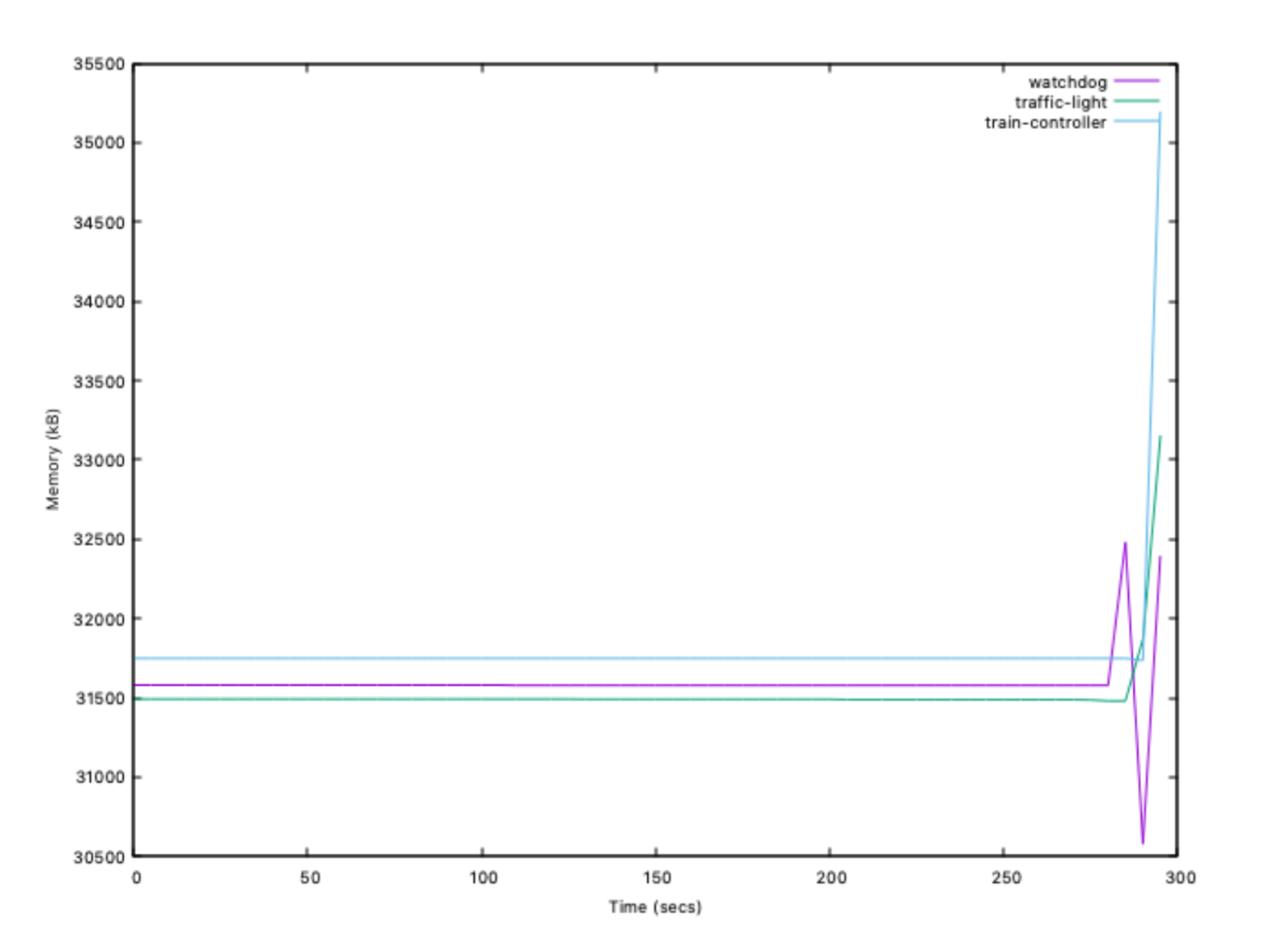 Response time including I/O
Response time excluding I/O
34
[Speaker Notes: © Copyright Showeet.com – Creative & Free PowerPoint Templates]
Future work
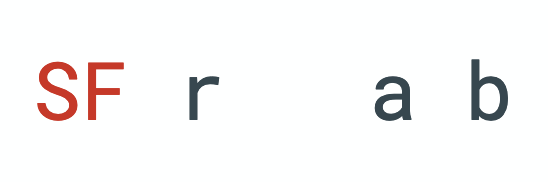 Sense VM
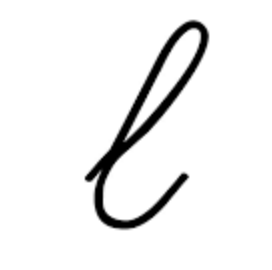 Bytecode interpreter for eager static typed functional languages
Security
Portability
STM32, ESP32,…
Foreign Function Interface
Li et. al. Arrows for Secure Information Flow. TCS 2010
35
[Speaker Notes: © Copyright Showeet.com – Creative & Free PowerPoint Templates]
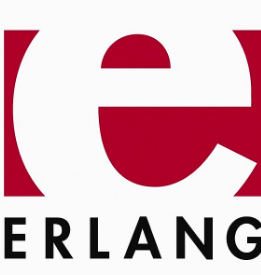 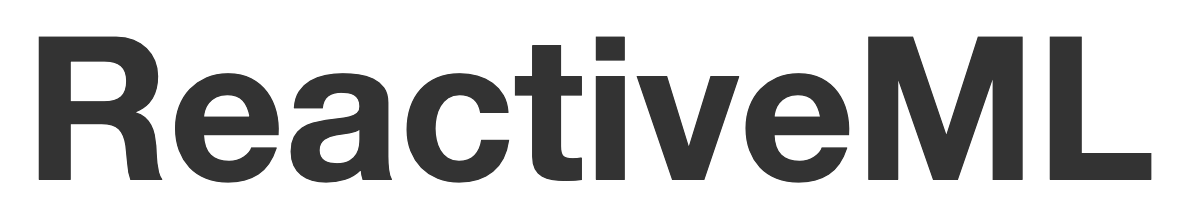 Related work
FRP
Velox VM
… more details in the paper
36
[Speaker Notes: © Copyright Showeet.com – Creative & Free PowerPoint Templates]
sarkara@chalmers.se
https://abhiroop.github.io/pubs/hailstorm/
Thank You!
Do you have any questions?
Photo credit: PeterArreola via Pixabay (Creative Commons Zero license)
[Speaker Notes: © Copyright Showeet.com – Creative & Free PowerPoint Templates]